Путешествие во дворец двух королев
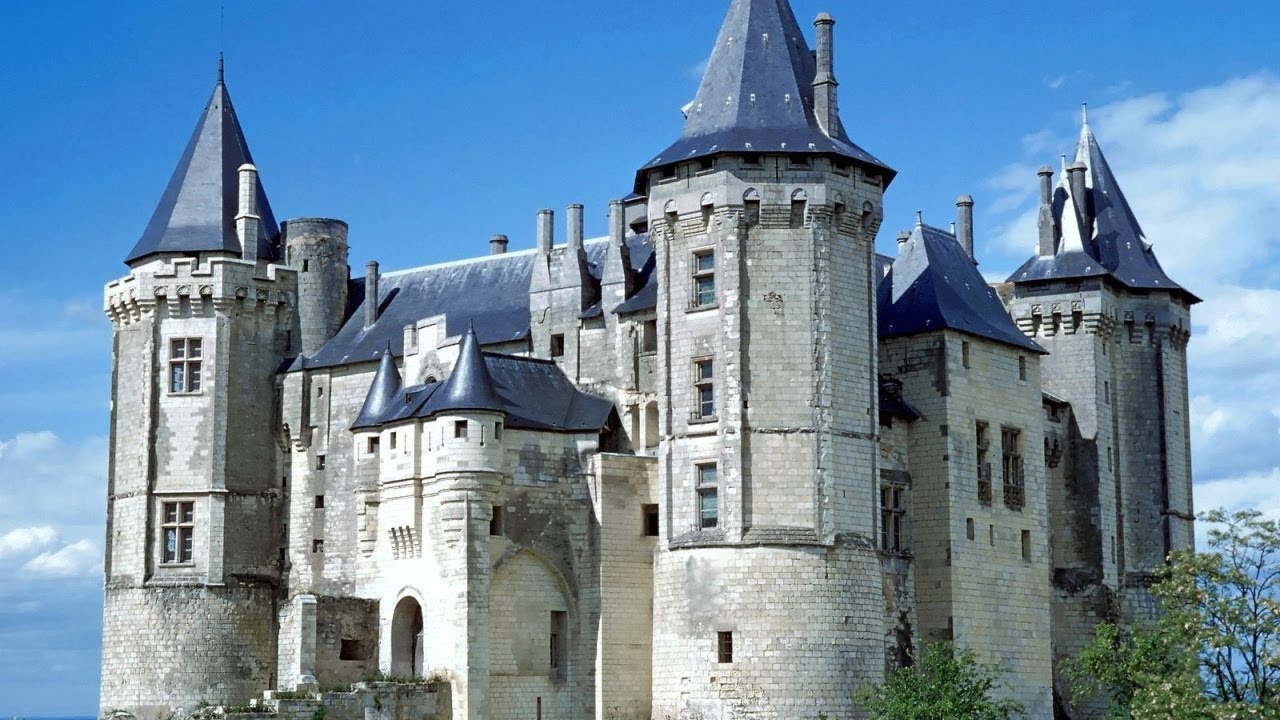 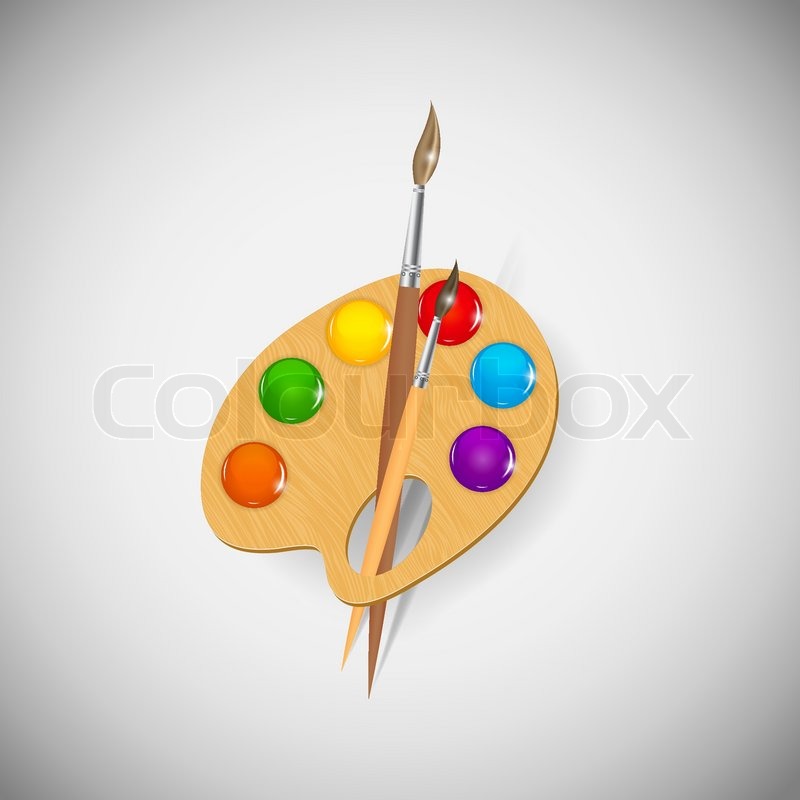 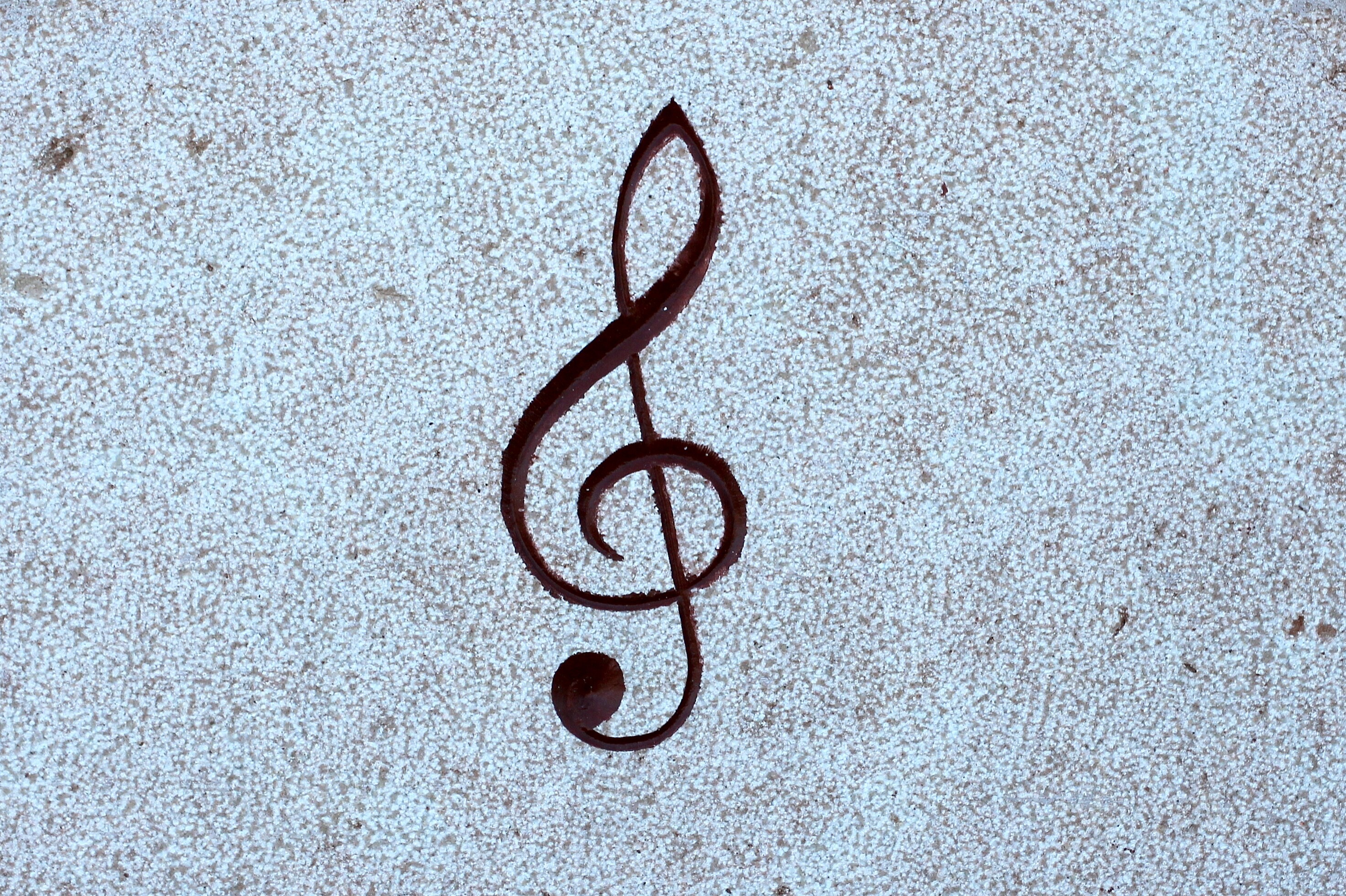 Аполлон – бог солнца и искусств
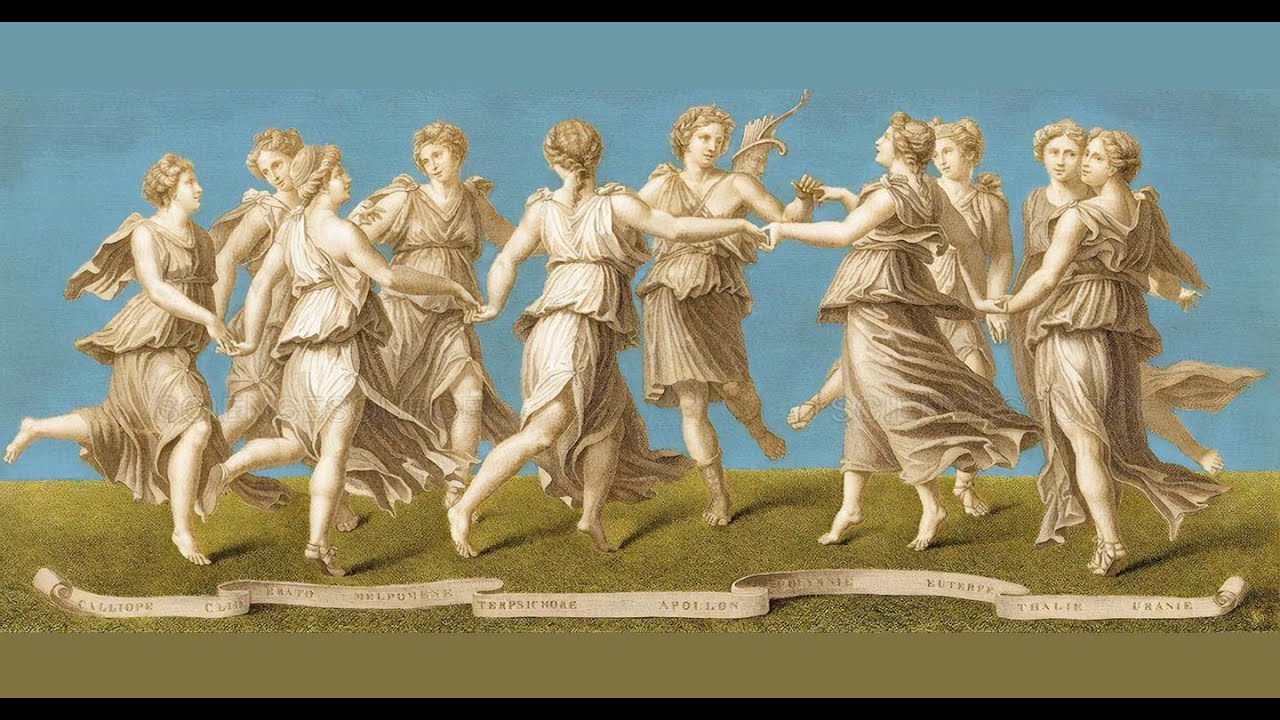 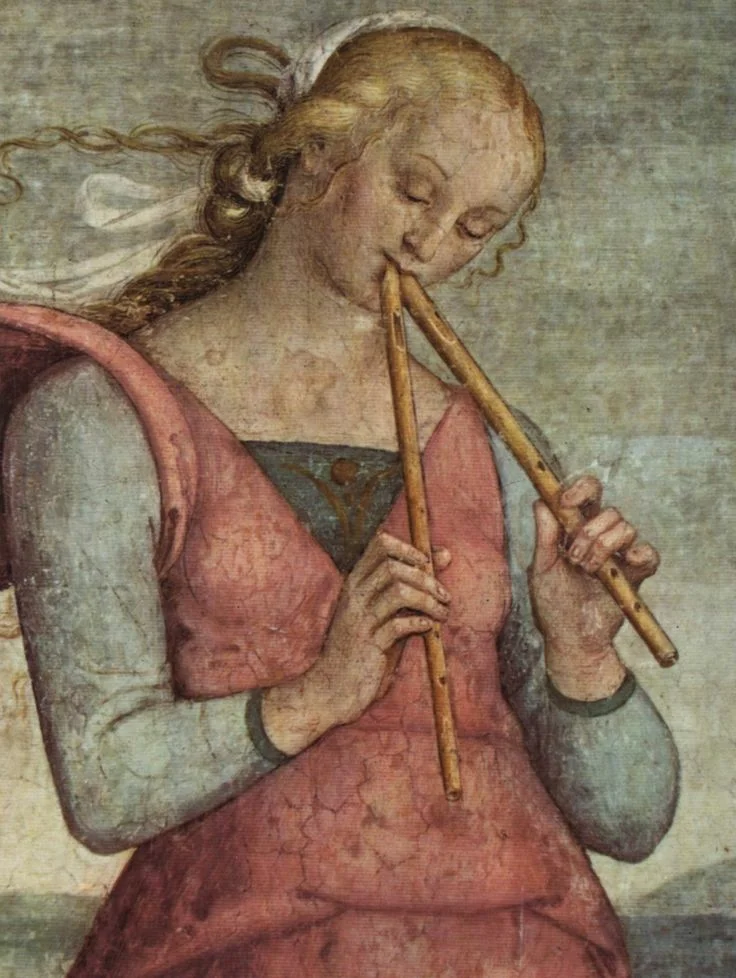 Эвтерпа - в греческой мифологии одна из девяти муз, дочерей Зевса и титаниды Мнемосины, муза лирической поэзии и музыки.
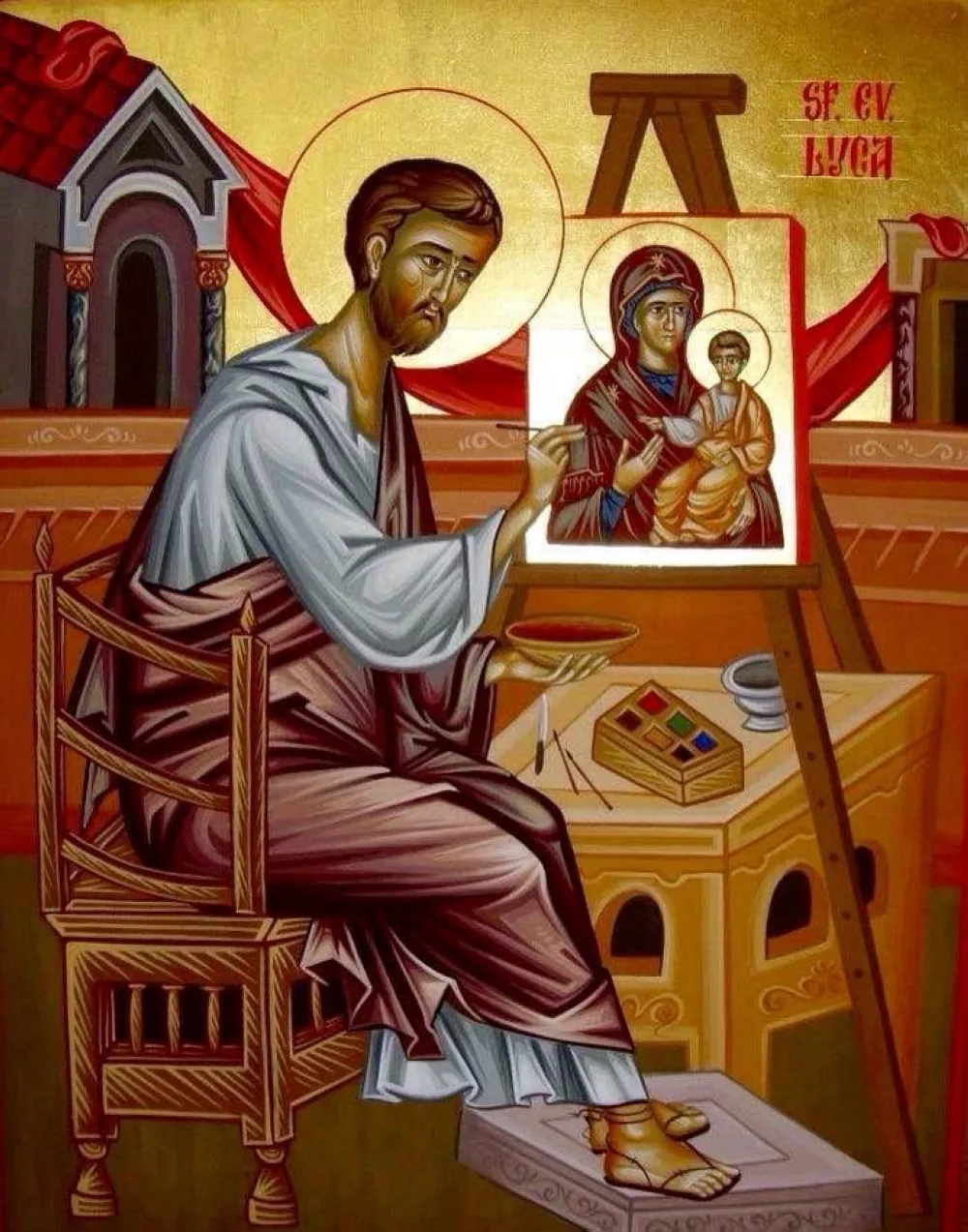 Лука́ — апостол от семидесяти, христианский святой, почитаемый как автор одного из четырёх Евангелий и Деяний святых апостолов. Евангелист Лука в православной и католической традициях считается первым иконописцем и святым-покровителем врачей и живописцев.
Художественные анаграммы

ФАРА - ……музыкальный инструмент - ?
ШРАМ -…… музыкальный жанр – ?
ЛОСЬ - …… название ноты - ?
МИРТ - …… средство музыкальной выразительности – ?
КАРКАС –…… материал для рисования - ?
МОЛЬБА – ……сборник репродукций, фотографий - ?
НАНОМЕТР – ……живописное, скульптурное или графическое
                      украшение из повторяющихся мотивов - ?
СТАПЕЛЬ – ……цветные карандаши без оправы – ?
Алфавит в музыке и ИЗО. 
Буква «П»
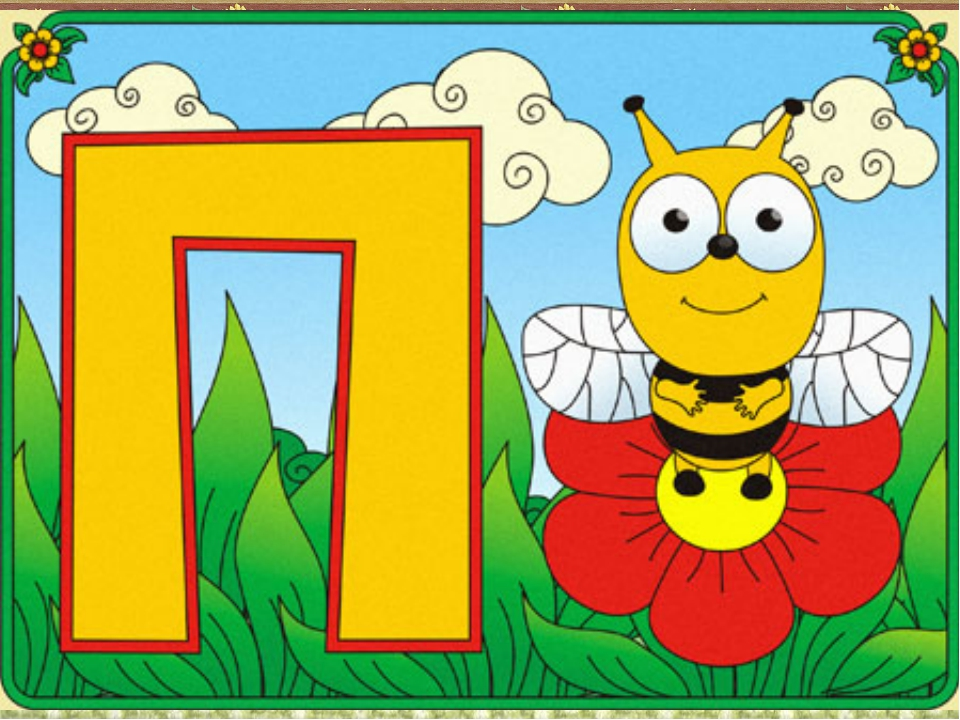 Колорист
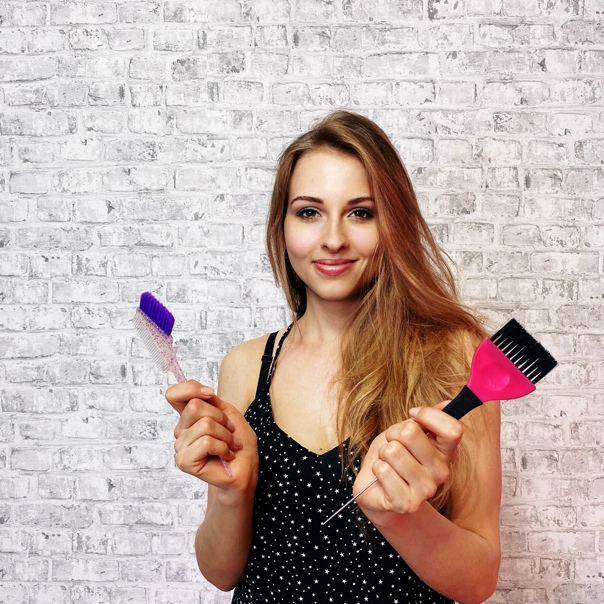 ТОСКА ……… ?
НЕБЛАГОДАРНОСТЬ …… ?
КОСТЬ ………?
КУПОЛА ……. ?
МАГИЯ ……… ?
ДЕВИЦА ……… ?
РУКИ ……………… ?
ДЫРА ……… ?
КРОВЬ ……… ?
ЗАВИСТЬ …… ?
МЕЧТЫ ……… ?
СТРУНЫ ……. ?
«Золотые россыпи»
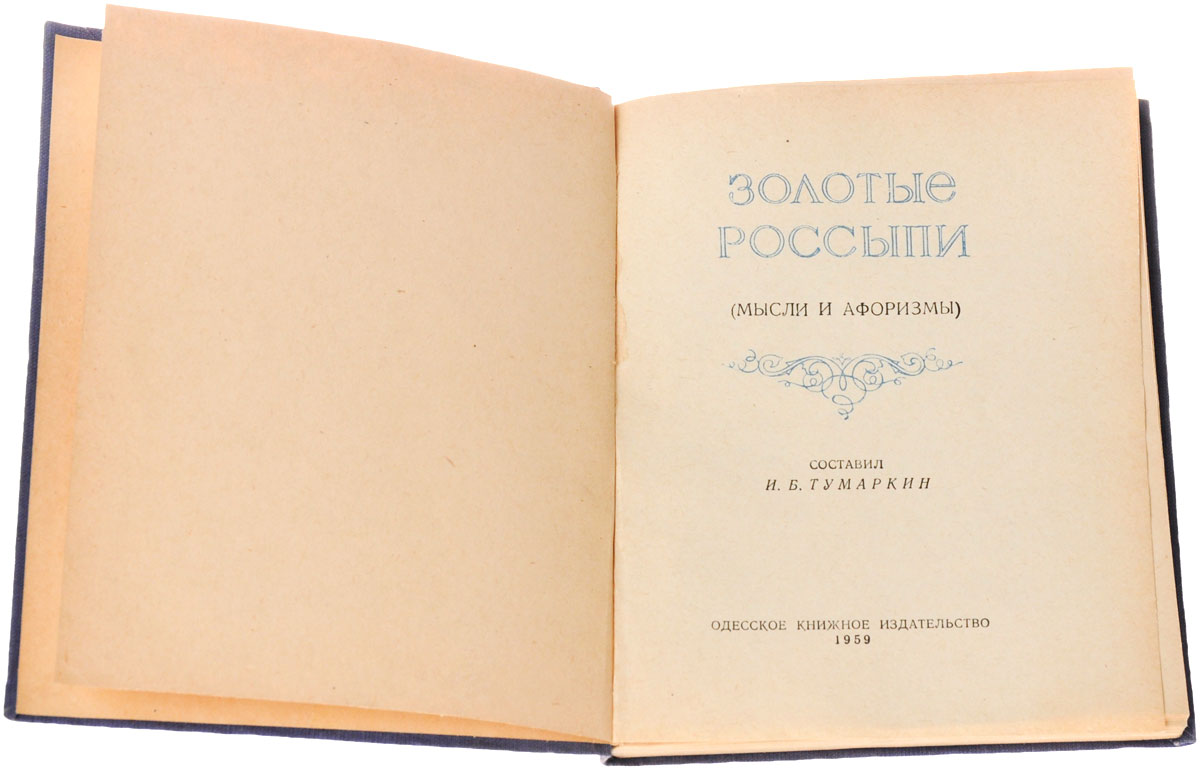 «Наше наследие»
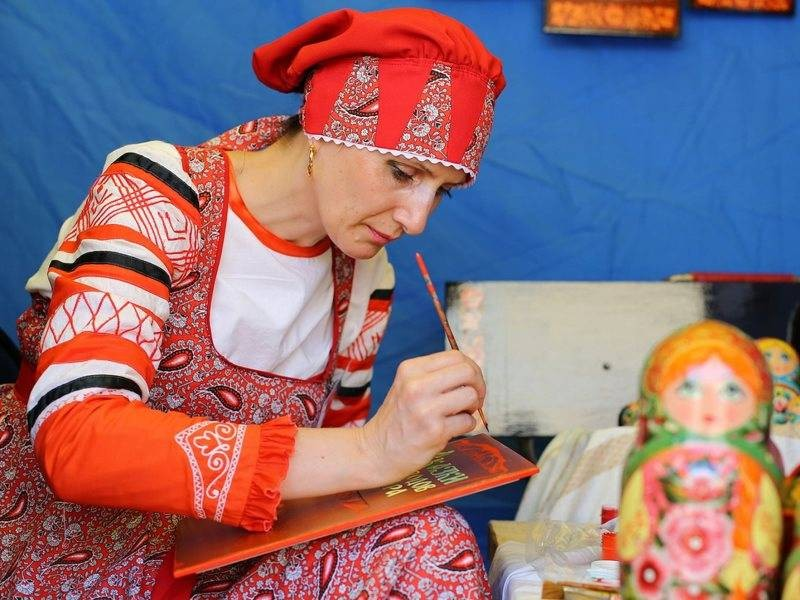 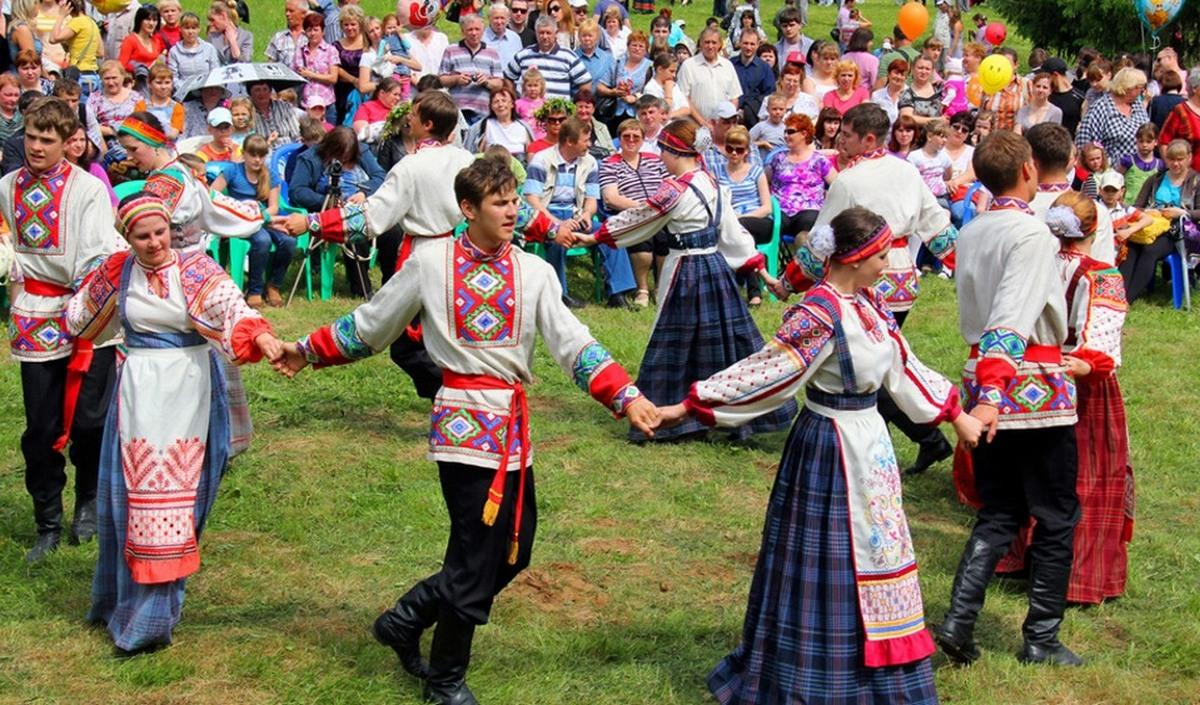 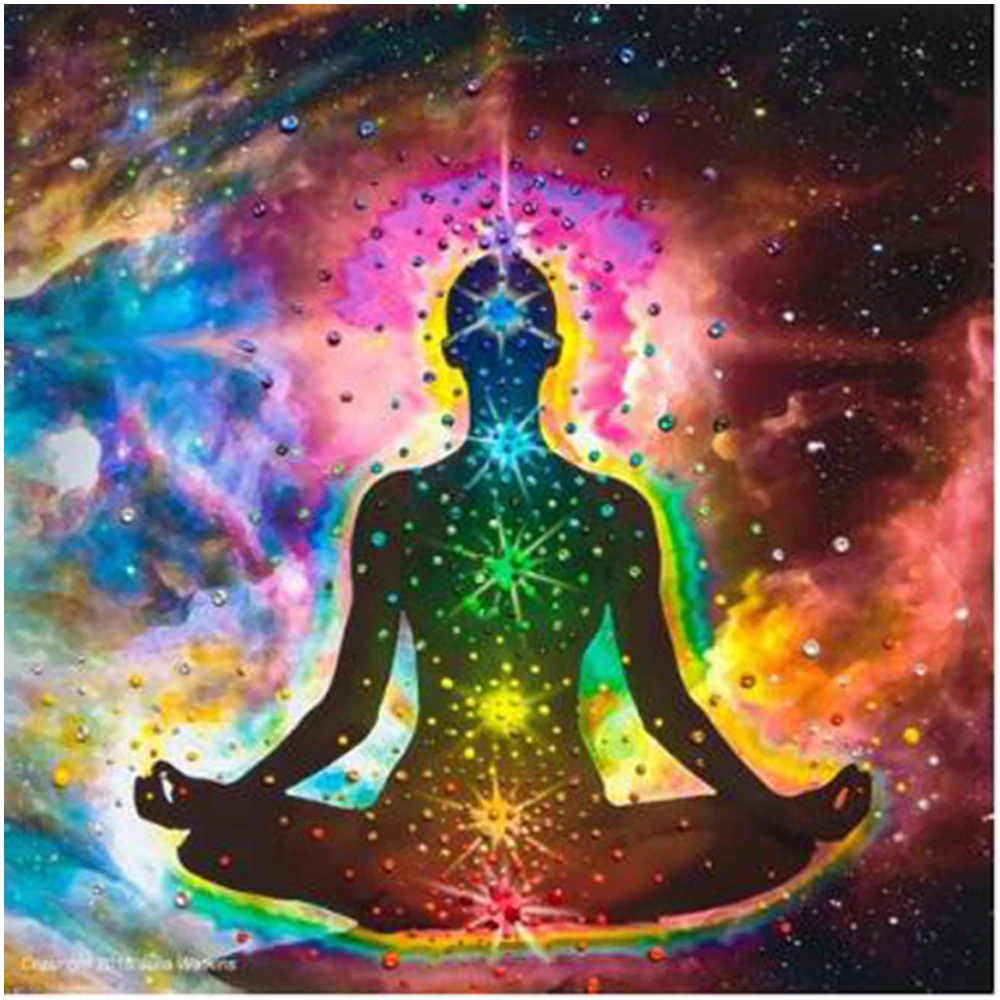 Взаимосвязь музыки и цвета
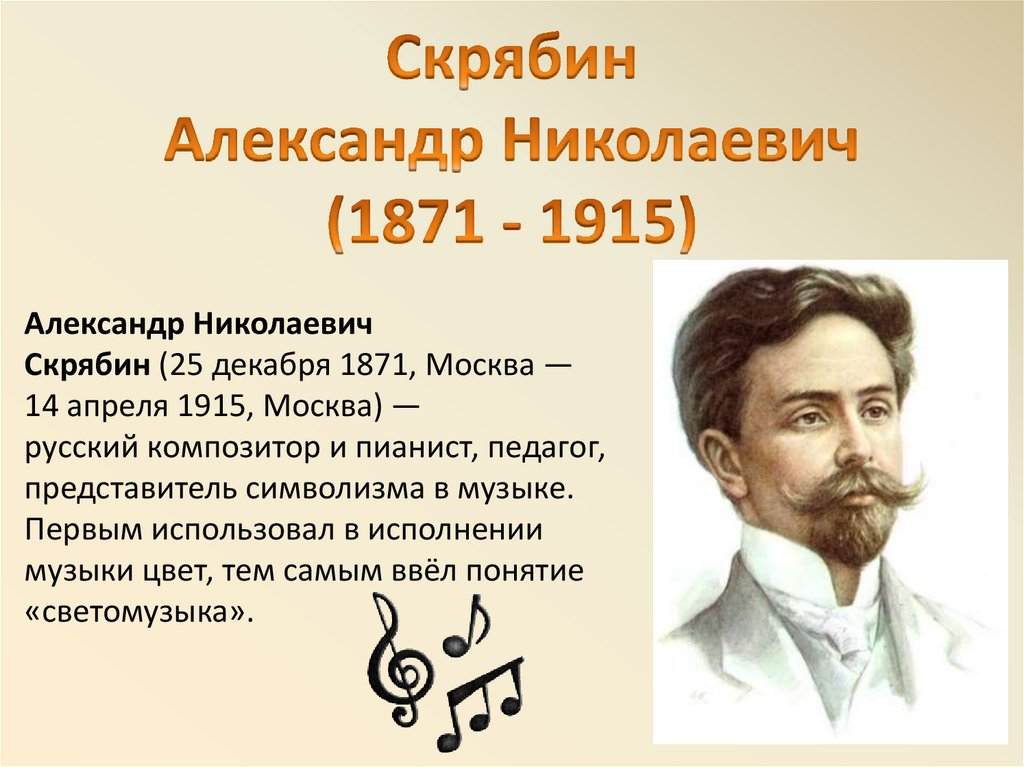 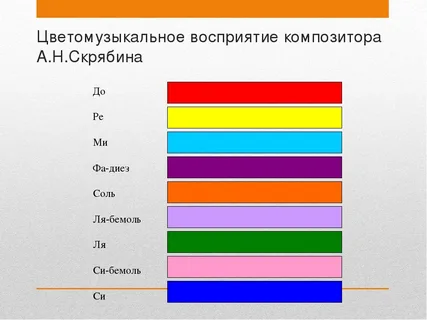 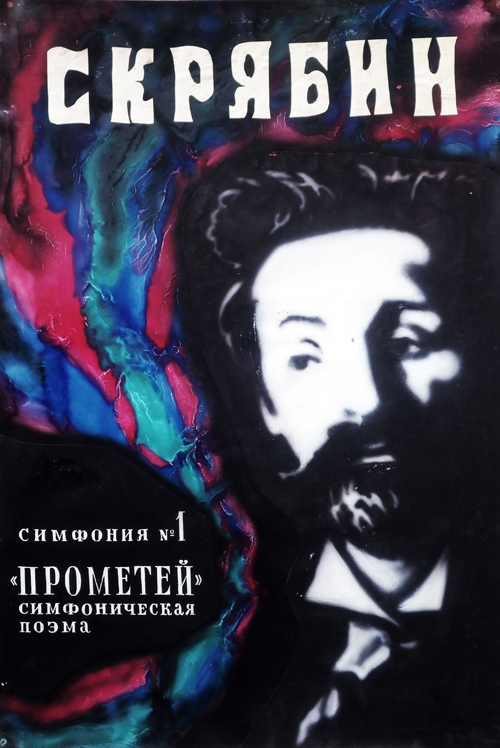 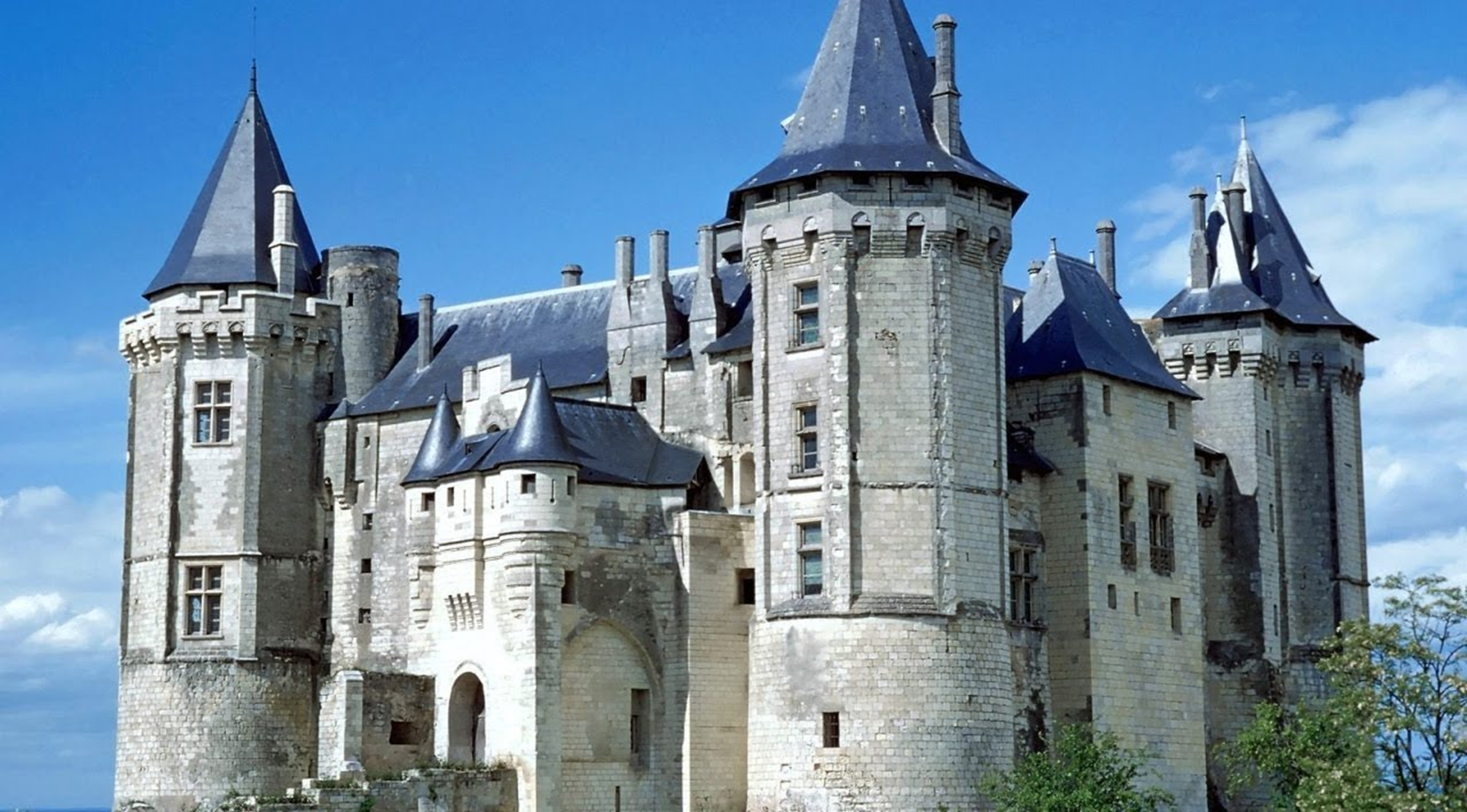 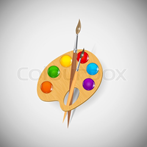 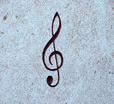